Dělení kompartment syndromu
Kompartment syndrom-dělení  funkční:
Normální subfasciální tlak (tissue pressure)  –  méně než 10 mm  Hg

 Hrozící (latentní) KS -  subfas. tlak 30-40 mm Hg-žádné snížení periferního prokrvení, mikrocirkulace je suficientní, neurol. příznaky chybí,  vedoucím příznakem je silná bolest, neobjasnitelná prim. traumatem.

 Manifestní – subfas. tlak 40 mm Hg (5,3 kPa)  a více-charakt. perfůzním deficitem,  neurol. poruchy s výpadky svalových funkcí, obj. – otoky, napětí postiž. komp. zjistit. palpačně se silnými bolestmi.
Dochází buď k mechanickému stlačení žil a tenkostěnných kapilár nebo ke zmenšení obsahu kyslíku-popř. k metabol. změnám ve svalovině, což vyvolává spasmus tepen-event. arteriol. 

 Sekundární KS
Vzniká např. po odstranění  „škrtícího“ obvazu končetiny, kdy dochází k rozvinutí svaloviny v důsledku postischemického otoku a tlačí na hranice fasc. lože, nebo po primární kožní sutuře po dekompresní fasciotomii.
Kompartment syndrom-dělení  anatomické:
Dělení dle lokalizace kompartment syndromu -horní či dolní končetina, abdominální kompartment sy., ev. jiná část těla. Nejčastějším místem výskytu KS je bérec a především přední  tibiální lóže.
Diagnostika  a příznaky KS
Jak odlišit kompartment syndrom?
Klinické příznaky:
Pain (bolestivost)

 Paresthesia (brnění  prstů)

 Pallor (bledost kůže)

 Paralysis (porucha neuromuskul. fce)

 Pulse loss /late/ (chybějící či zpomalený puls na periferii)

 Tissue pressure více než 35 mm Hg
Subjektivní příznaky:
silná bolestivost-narůstající tendence a nepoměrně větší než by odpovídalo lok. patol.  nálezu

 parestézie/hypestézie

 porucha svalové funkce
Diagnostický postup
anamnéza

 klinické vyšetření (neadekvátní bolestivost, otok, výpadek senzit. čití a motorický   deficit)

 měření subfasciálního tlaku.
Hrozící KS:
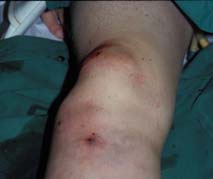 akutní , neadekvátní výrázná bolestivost, otok a lesklá napnutá kůže, lokální palpační bolestivost, subfasc. tlak 30-40 mm HG
Prevence: žádná zevní komprese,  substituce tekutinami, chlazení???,  polohovat max. 10 cm nad úroveň srdce, vazodilatancia
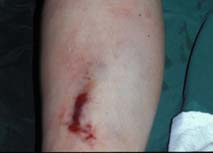 Manifestní  KS:
výpadek senzit . čití , motorický svalový deficit, puls často hmatný, subfasc. tlak více než 40 mm
Terapie
Rozvaha zda hrozící či manifestní KS
Hrozící KS: 
 uvolnění škrtícího obvazu, elevace konč. max. 10 cm nad úroveň srdce, u těžce zraněných masivní  náhrada krevního objemu-zvýšení stř. art. tlaku, zlepšení arterio – venózní diference a tím profylax KS , chlazení??? ,vazodilatancia
Manifestní KS:
neexistuje žádná konzervativní metoda k zajišťující účinné tlakové odlehčení.

Dekomprese DERMATOFASCIOTOMIÍ , jako definitivní a kausální způsob léčby.  

Velice nevhodné jsou pouze redukované, podkožní fasciotomie, stejně jako primární sutury kůže po dekompresi fasciální lóže.

 Revize-kontrola vitaliti: kontraktilita, konzistence, kolorit, kapilární prokrvení. 

Indikace k fasciotomii: P art. diast. – P subfasc.  méně než 20 mm Hg
Měření subfasciálního tlaku: 
- jehlové metody, - katétry, - tlaková piezoelektrická čidla
- jendorázově či kontinuálně. 

Indikace zejm. u nespoluprac. a nespolehlivých pac., nereagujících pac., pac. s neurol. deficitem způsob. jinou příčinou, bezvědomí pac.

Pomocné metody: 
elektromyografie,  angiografie, UZ vyš. perif. cév, laboratorní vyšetření.
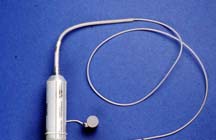 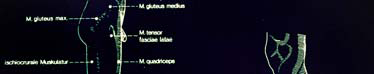 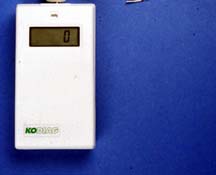 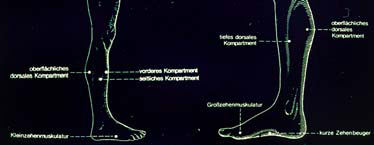 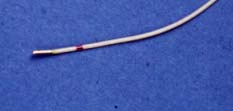 Fascie a prostory paže
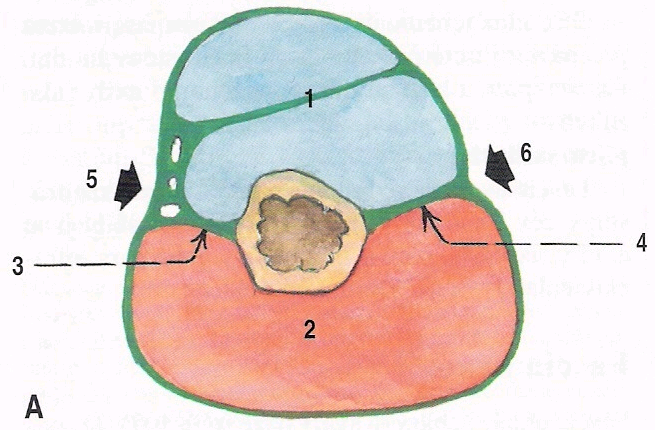 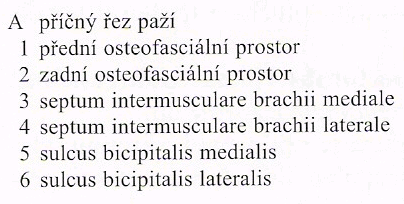 Přístup : 
 laterální – přes sulcus bicipitalis lateralis 
 mediální - přes sulcus bicipitalis medialis (v případě indikace k revizi nervově – cévního svazku)
Fascie a prostory  předloktí
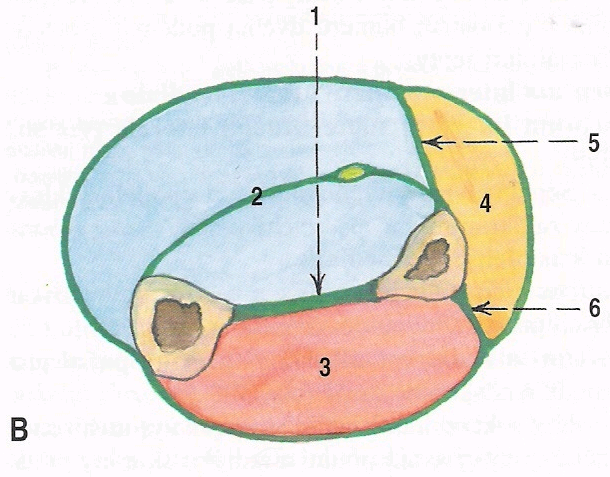 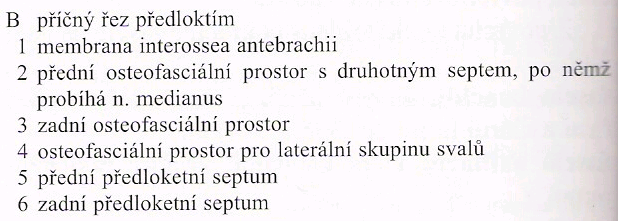 Tři osteofasciální prostory 
 přední (flexory) – dvě části oddělené septem s n.medianus 
 zadní (extenzory)
 laterální (extenzory)
Přístup : 
 kompartment flexorů – volárně ulnární cik-cak přístup, nutno uvolnit i Gyonův kanál, kde hrozí útlak n. ulnaris, dále uvolnit sulcus nervi ulnaris za med. epikondylem humeru, dále nutno protnout lig. carpi transversum a mnohdy  lacertus fibrosus, kde hrozí útlak  nervus medianus, s incizí možno pokračovat přes loket na paži
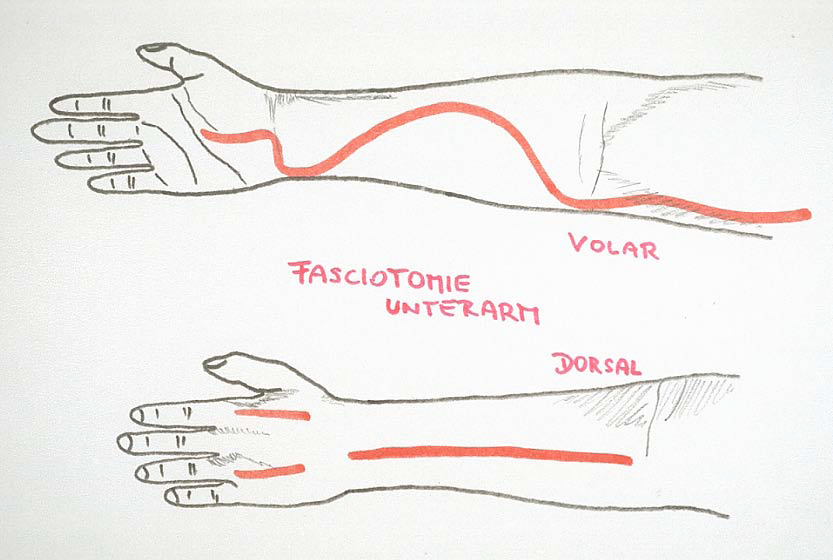 kompartmenty extenzorů (zadní a leterální) 
-  podélnou dorzální incizí nad ulnou (retinaculum musculorum extensorum neprotínáme !)
Fascie a prostory  ruky
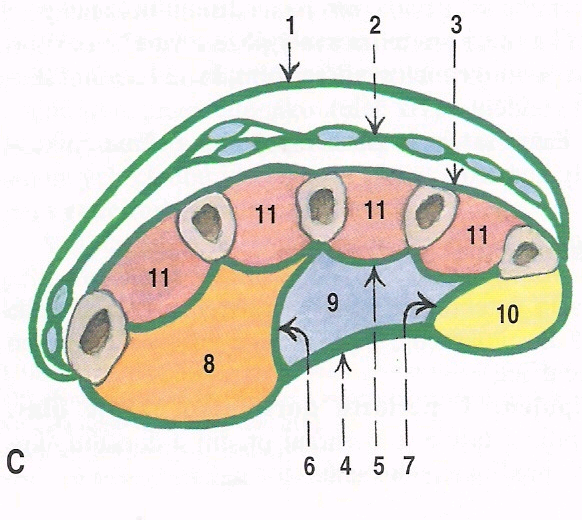 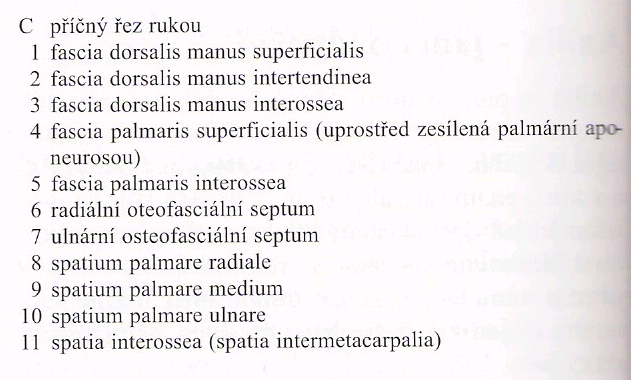 Kompartment hypothenaru, thenaru, střední kompartment a čtyři intermetakarpální prostory
Přístupy : 
 intermetakarpální prostory – dvě podélné incize nad II. a IV. MTC 
 prostory hypothenaru a thenaru – samostatné incize po radiální a ulnární straně I. a V. MTC nebo z výše uvedeného přístupu
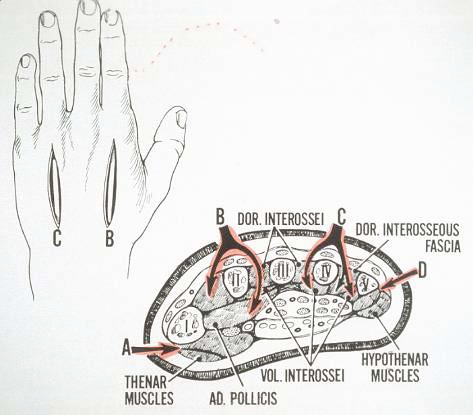 prsty – ulnární laterální incize pro II. , III. ,  IV.  prst a radiální laterální incize pro malíček a palec (dle dominance končetiny)
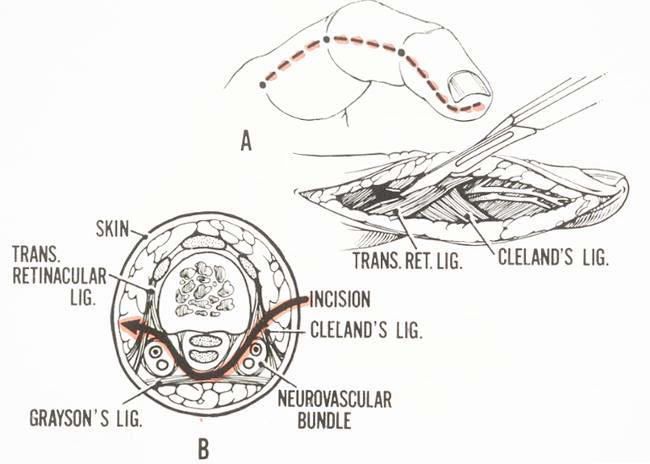 Fascie a prostory  stehna
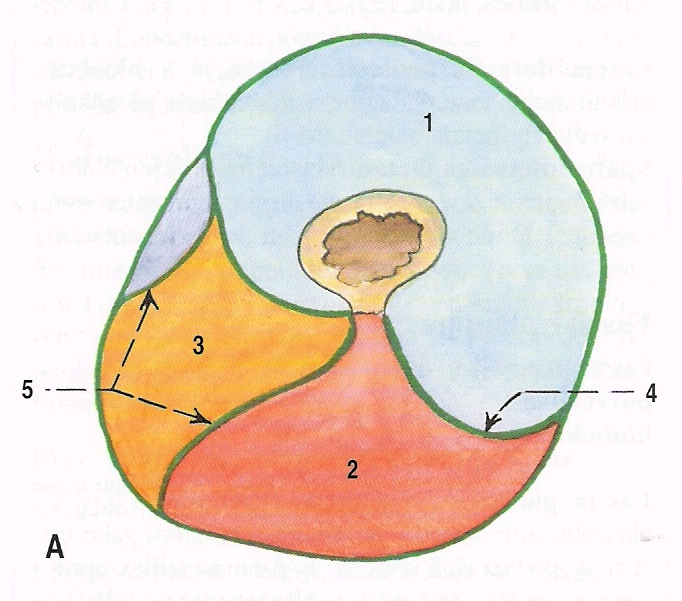 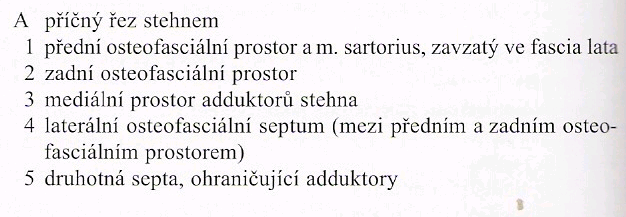 Tři kompartmenty : přední, zadní, mediální ( adduktory ) 
Přístup:
 typický boční přístup od troch. maj. fem. ke cond. lat. fem.
   ( odtud přístup ke všem kompartmentům )
Fascie a prostory  bérce
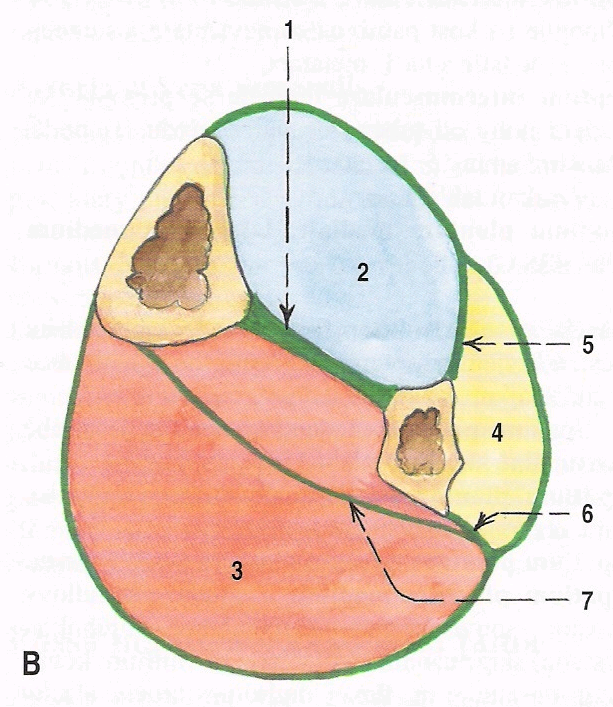 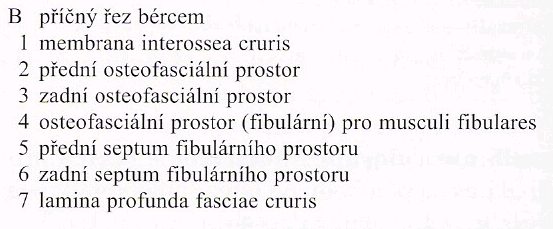 Čtyři kompartmenty : 
 -přední
 -zadní (povrchový a hluboký)
 -laterální (peroneální)
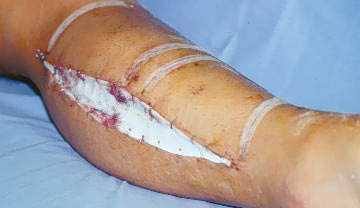 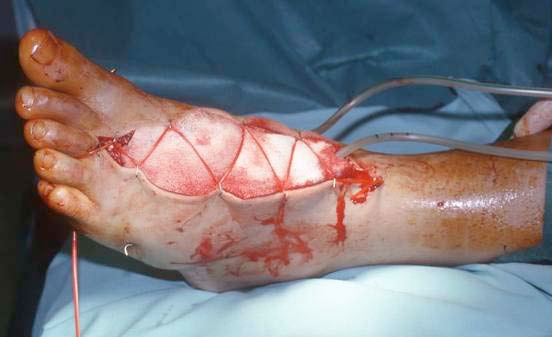 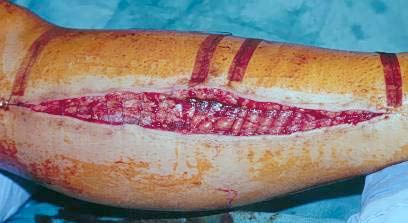 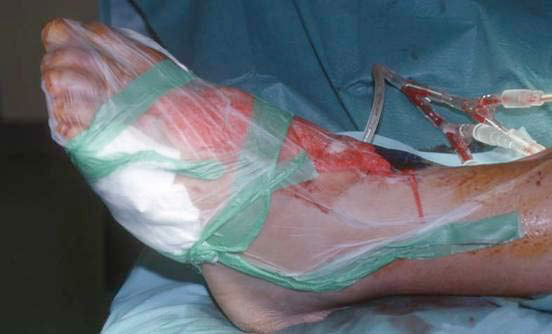 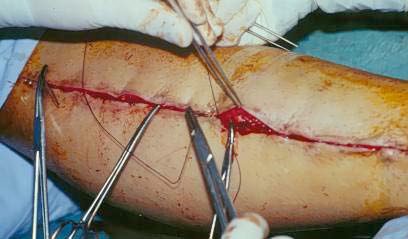 Přístupy : 
 parafibulární – od caput fibulae k maleollus lateralis ( přístup ke všem kompartmentům, ev. přidatná incize pro otevření předního tibiálního lóže )
 bilaterální – z mediálního i laterálního přístupu
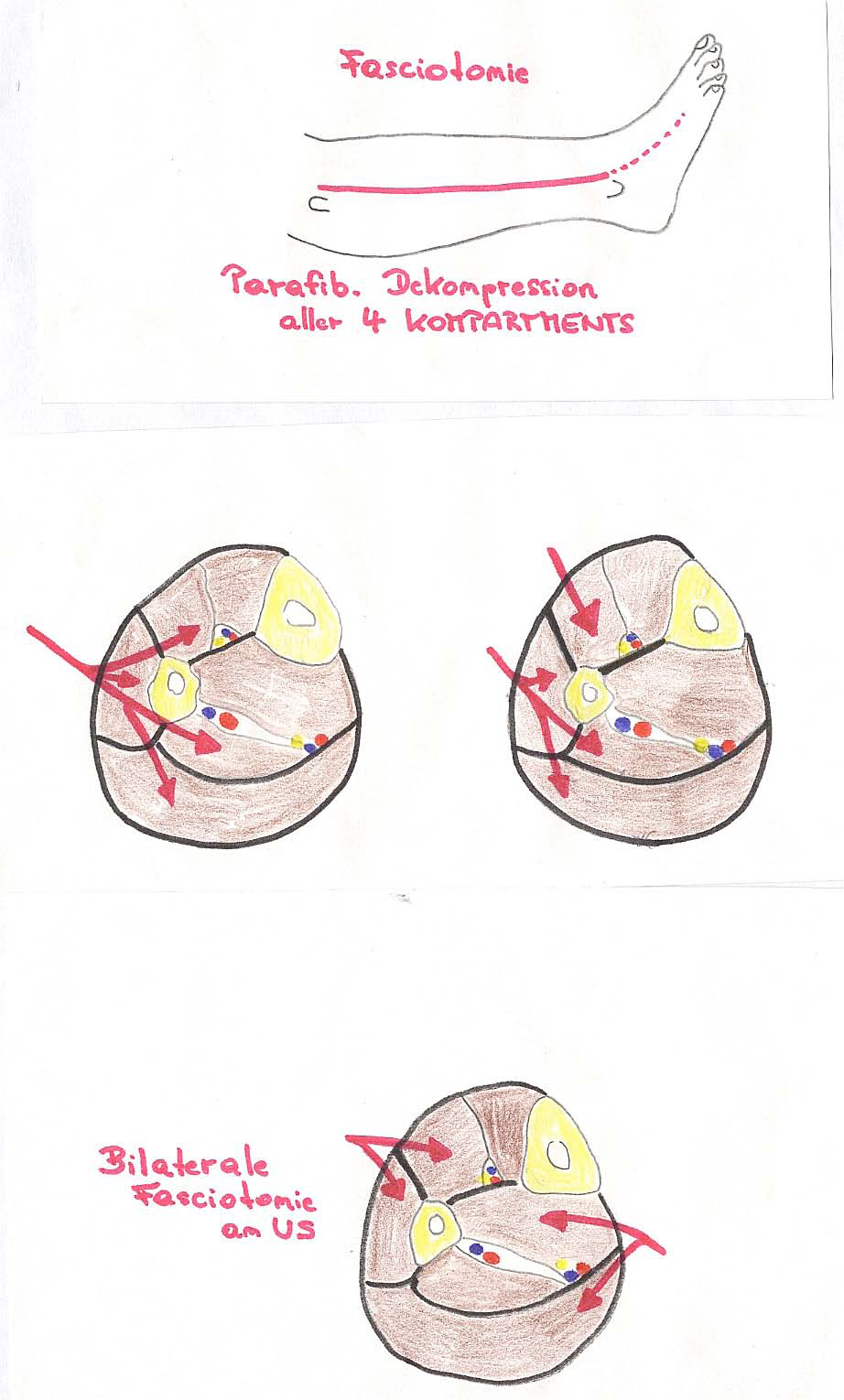 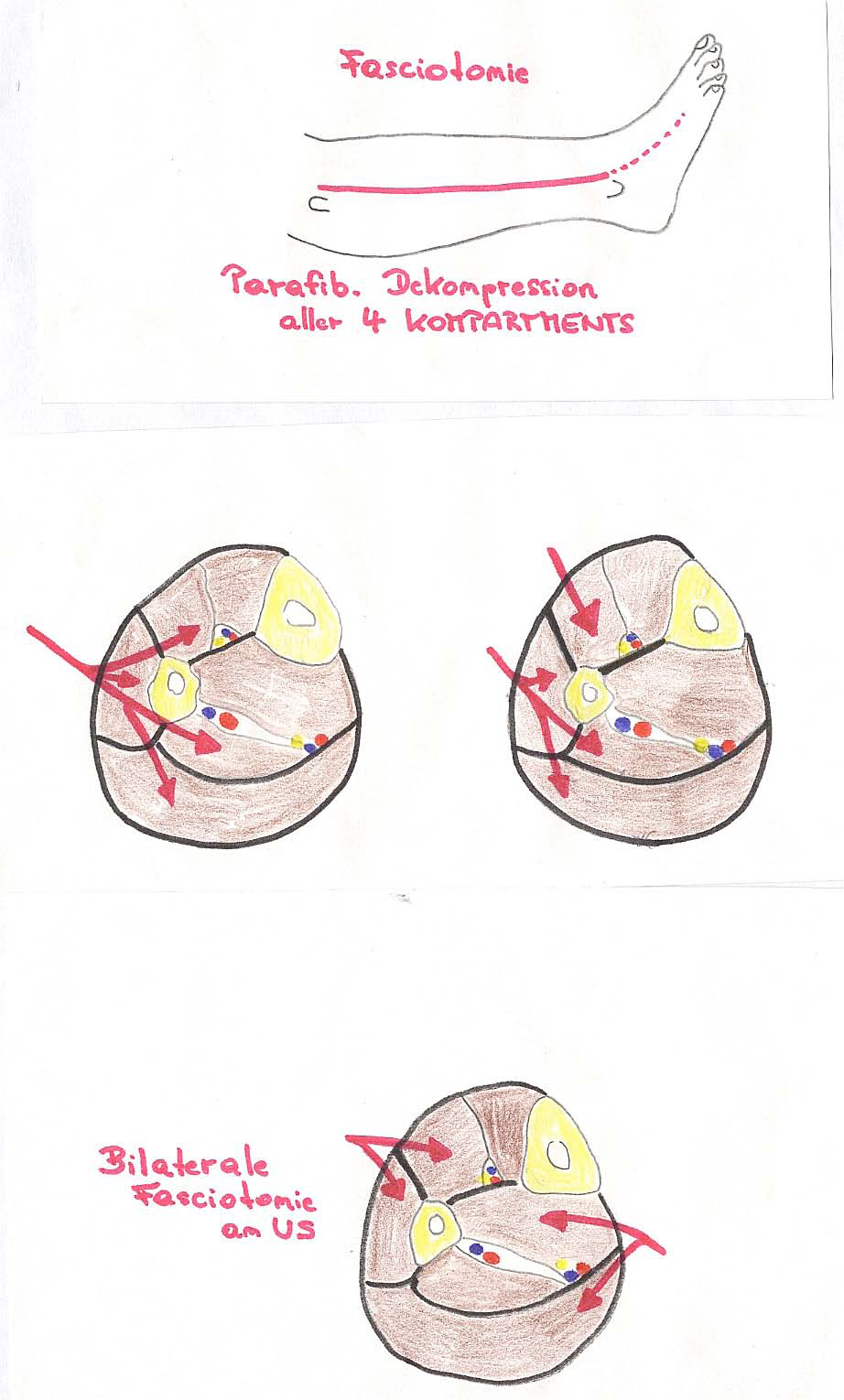 Fascie a prostory  nohy
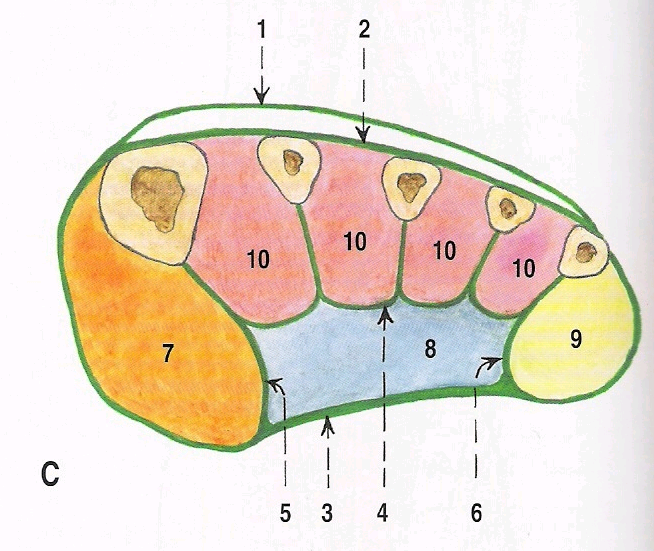 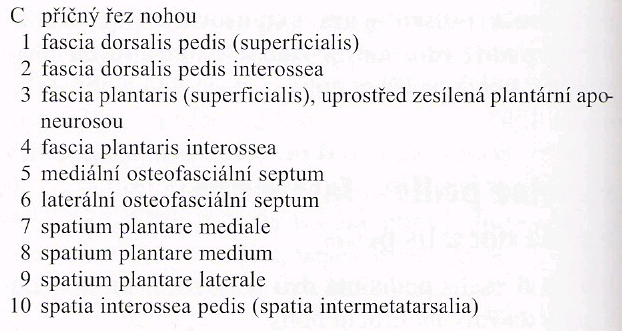 Kompartment laterální, mediální, střední a čtyři interosseální.
Přístup:
 podélným řezem na dorsu nohy mezi šlachami extensorů nad II. a IV. MTT , přístup možný i do mediálního a leterálního kompartmentu (do těchto kompartmentů možné samostatné incize).
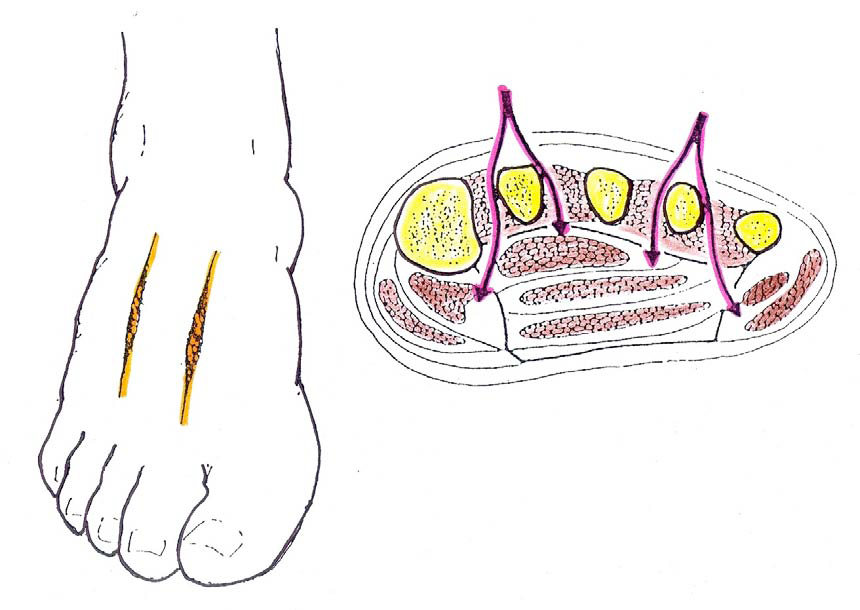 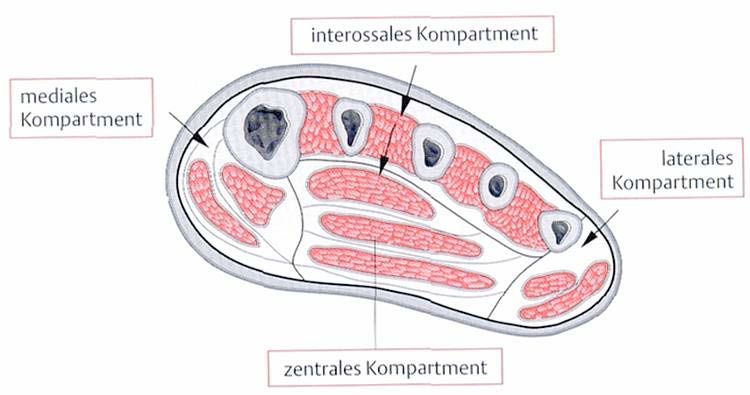 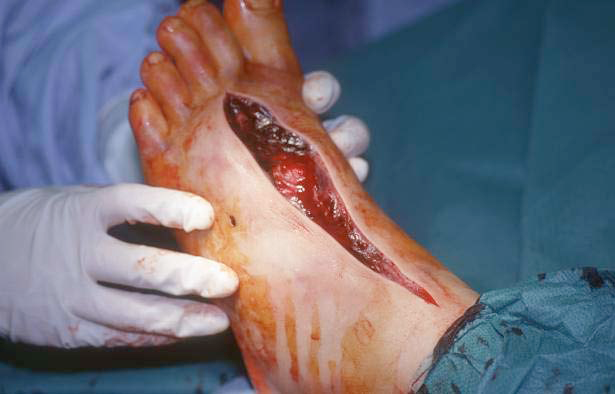 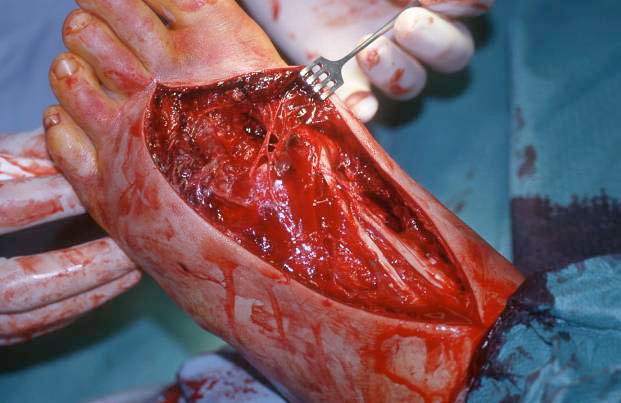